ВСТУП 2023
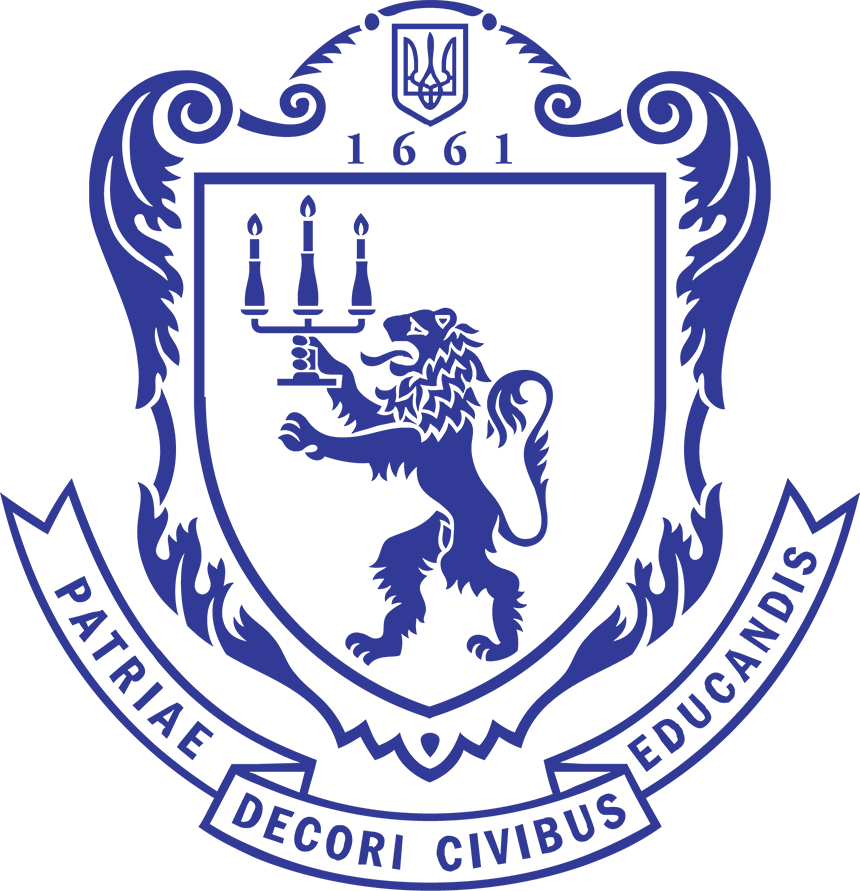 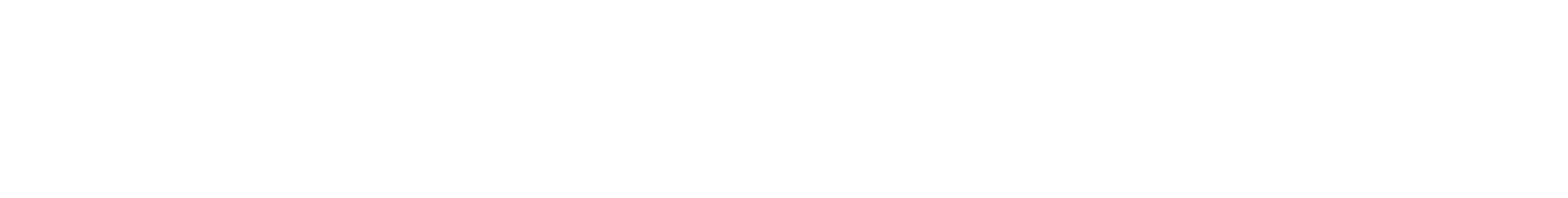 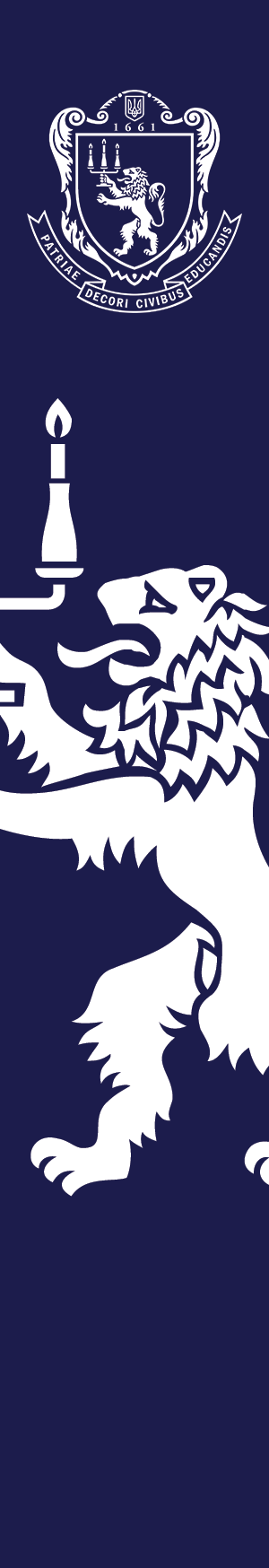 Особливості вступу - 2023
Нові підходи до вибору вагових коефіцієнтів (сума не дорівнює 1.0)
У Порядку прийому використано Національну рамку кваліфікацій (НРК) при позначенні освітніх ступенів
Прийом на бакалаврат лише на 1 курс (в т.ч.– на основі НРК5 зі скороченим терміном)
Мінімум 130 балів при вступі на бюджет (крім дітей загиблих)
Мотиваційний лист – лише для спеціальностей особливої підтримки
Вступники підтверджують вибір місця навчання в електронному кабінеті з накладанням КЕП, або особисто в Університеті;
При зарахуванні відсутня вимога про «ПОДАННЯ ОРИГІНАЛІВ»
Заява на участь у ЄВІ, ЄФВВ, ТК, співбесіда, фаховий іспит подається з електронного кабінету вступника
При вступі в магістратуру – спочатку іспити а потім – подання заяв
ЄВІ та для окремих спеціальностей ЄФВВ при вступі в магістратуру
Вступ в магістратуру випускників ЛНУ спеціальності «Журналістика» за внутрішнім іспитом замість ЄФВВ
Обов’язковість врахування Постанови КМУ №1487 при зарахуванні
Максимальний обсяг ДЗ можна формувати за даними 2021 або 2022 р.
Громадяни Республіки Польща мають право на здобуття вищої освіти нарівні з громадянами України
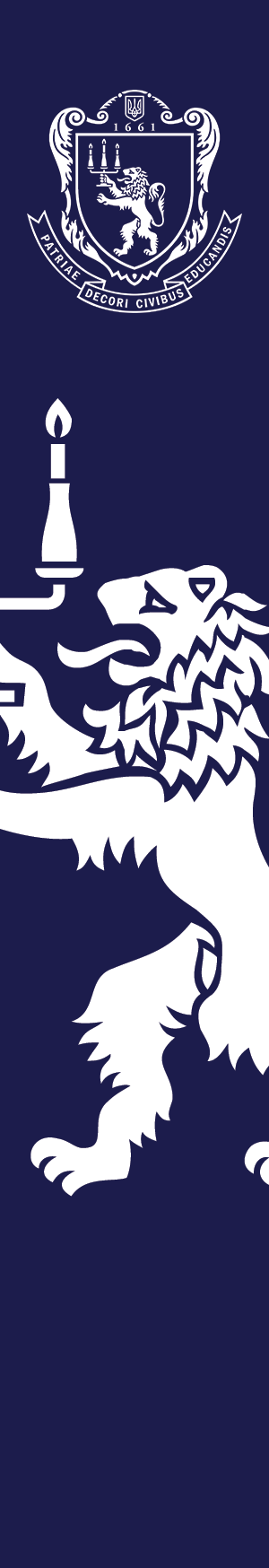 Співбесіди та творчі конкурси
Проведення співбесід, творчих конкурсів на місця державного замовлення
Проведення співбесід, творчих конкурсів виключно на місця за кошти фізичних та/або юридичних осіб
Реєстрація електронних кабінетів, завантаження необхідних документів
Початок прийому подання заяв та документів для участі у співбесідах, творчих конкурсах
03 липня
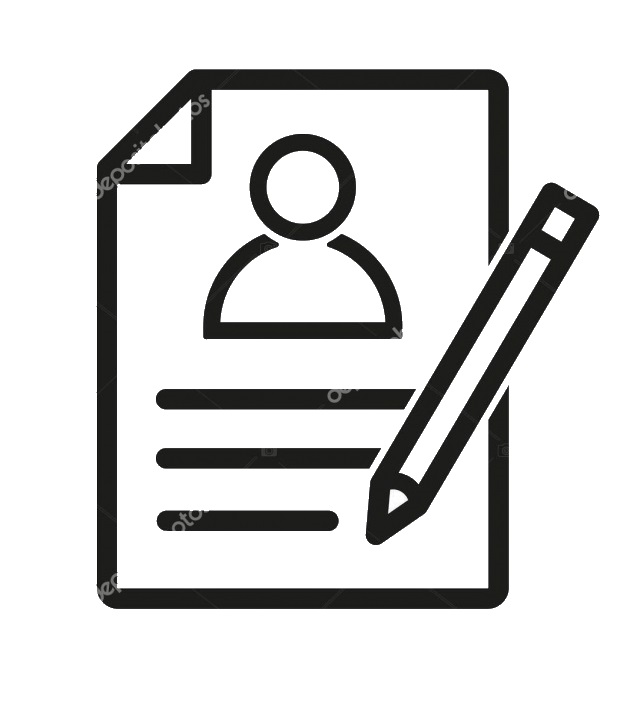 Завершення прийомуна місця державного замовлення
07 липня -  18 липня
18 липня
07 липня -  31 липня
Завершення прийомувиключно на місця за кошти фізичних та/або юридичних осіб
25 липня
01 липня
Рейтингові списки та зарахування
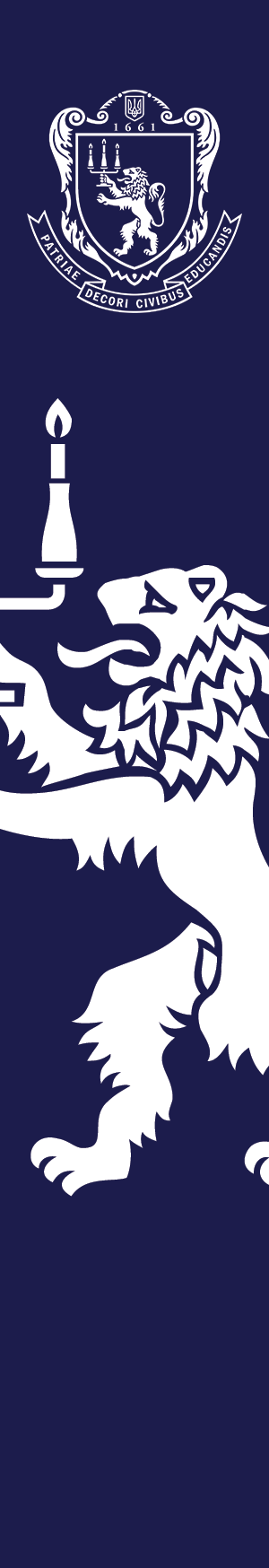 Закінчення реєстрації заяв вступників
Початок реєстрації заяв вступників
формування рейтингових списків вступників за державним замовленням
19 липня
виконання вимог до зарахування вступниками, які рекомендовані до зарахування на місця державного замовлення
зарахування вступників за кошти державного бюджету
31 липня (18:00)
не пізніше 05 серпня
до 18:00 08 серпня
не пізніше 10 серпня
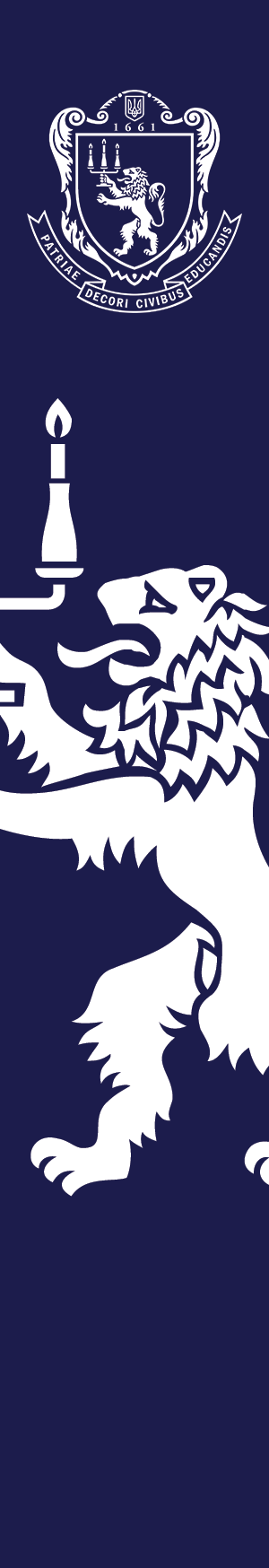 Рейтингові списки та зарахування
формування рейтингових списків вступників на місця за  кошти фізичних та/або юридичних осіб
виконання вимог до зарахування вступниками, які рекомендовані до зарахування на місця за  кошти фізичних та/або юридичних осіб
зарахування вступників на місця за  кошти фізичних та/або юридичних осіб
не раніше 09 серпня
до 18:00 13 серпня
до 12:00 14 серпня
Переведення на вакантні місця державного замовлення осіб, які зараховані на місця за 
кошти фізичних та/або юридичних осіб
17 - 18 серпня
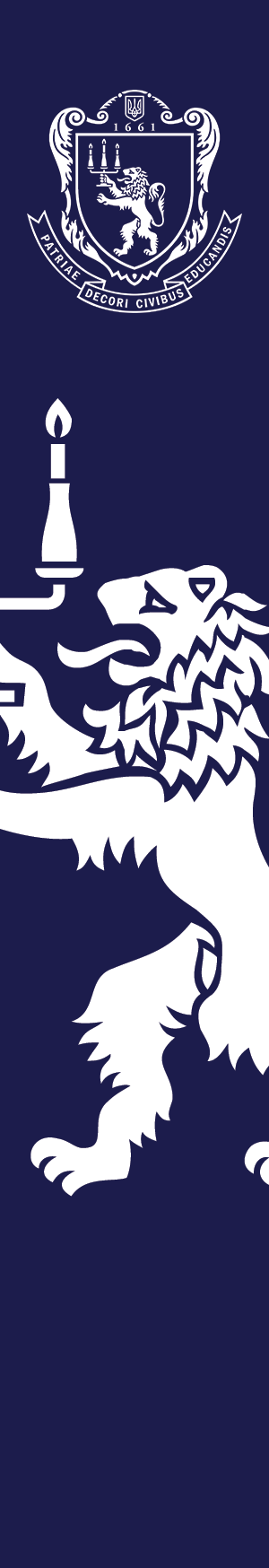 Порядок прийому заяв та документів для участі у конкурсному відборі до Університету
Вступники можуть подати до 
5-ти (п'яти) заяв 
на місця державного замовлення в фіксованих та відкритих конкурсних пропозиціях

до 20 (двадцяти) заяв
на конкурсні пропозиції для участі в конкурсі на місця за кошти фізичних та/або юридичних осіб
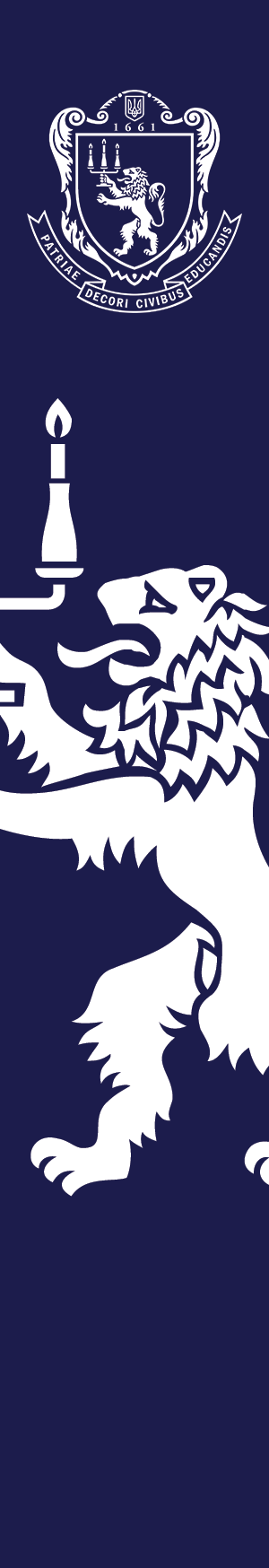 Прийом заяв та документівдля вступу на основі ОКР молодшого спеціаліста, 
ОПС фахового молодшого бакалавра (НРК5)

Вступники приймаються на навчання на перший рік навчання. 
Вступникам на основі НРК5 Університет може перезарахувати кредити ЄКТС, максимальний обсяг яких визначено стандартом вищої освіти бакалавра (за відсутності стандарту - не більше 120 кредитів ЄКТС). 

Такі особи можуть прийматись на навчання зі скороченим строком навчання.
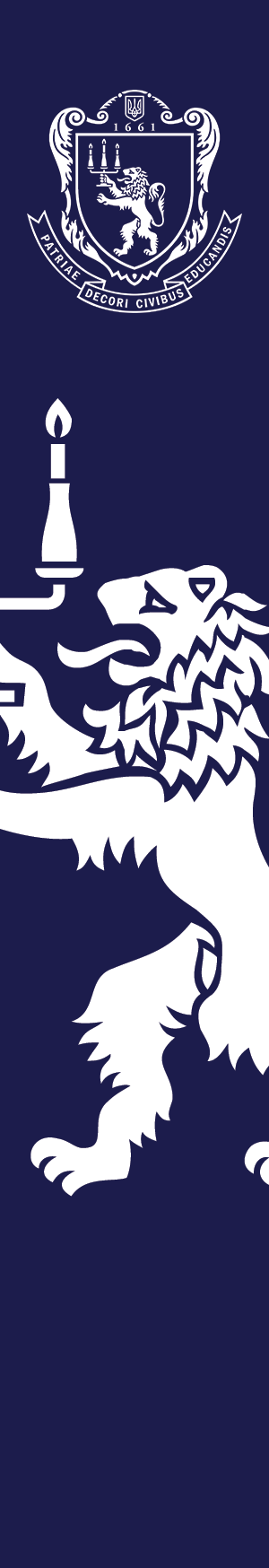 Терміни прийому заяв та документів для осіб, які вступають на навчання для здобуття ОС «Магістр»
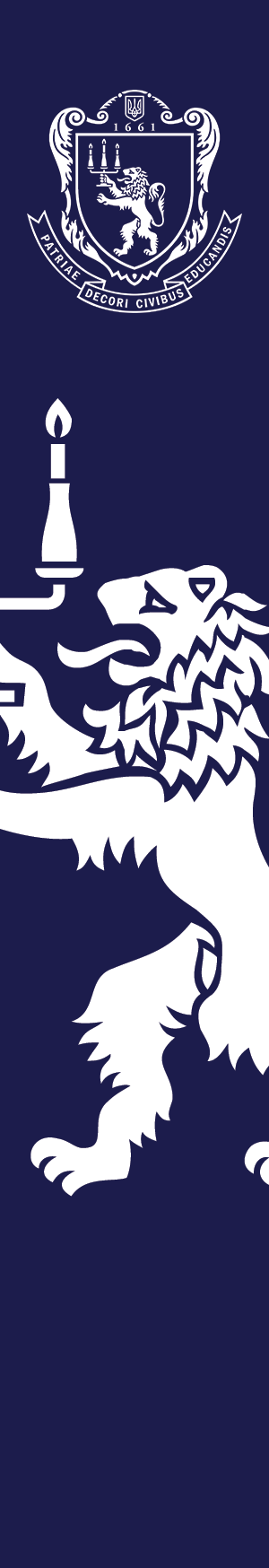 Терміни прийому заяв та документів для осіб, які вступають на навчання для здобуття ОС «Магістр»
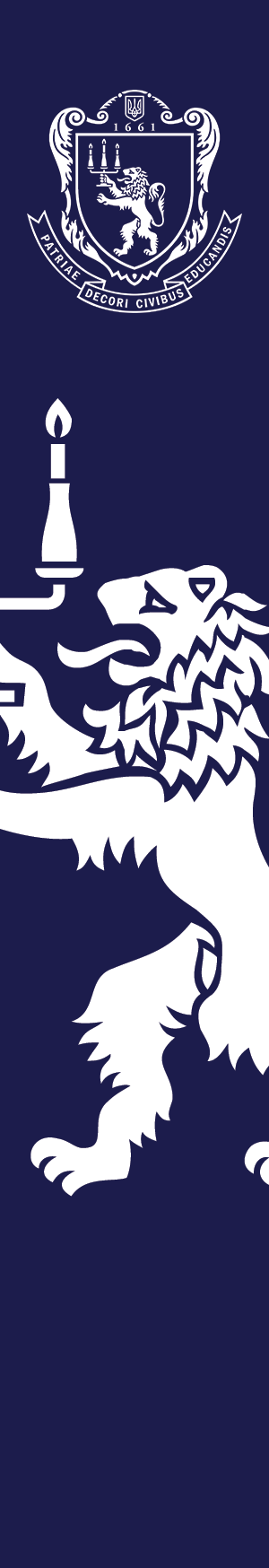 Конкурсний відбір, його організація та проведення
Для конкурсного відбору на навчання для здобуття ступеня бакалавра на основі ПЗСО та НРК5 зараховуються бал (бали):
НМТ 2023 року,
або НМТ 2022 року
або ЗНО 2020-2021 років з трьох конкурсних предметів (перший, другий, третій предмети), для здобуття ступеня бакалавра на основі ПЗСО,
або ЗНО 2020-2021 років з двох конкурсних предметів (перший, другий предмети), для здобуття ступеня бакалавра на основі НРК5;
матурального іспиту з двох основних предметів (польська мова, математика) та одного додаткового предмету (іноземна мова, або історія, або біологія, або фізика та астрономія, або хімія за вибором вступника) для громадян Республіки Польща;
або творчого конкурсу зі спеціальностей, для яких він передбачений;
вступного іспиту для іноземців (предмети визначаються Правилами прийому).
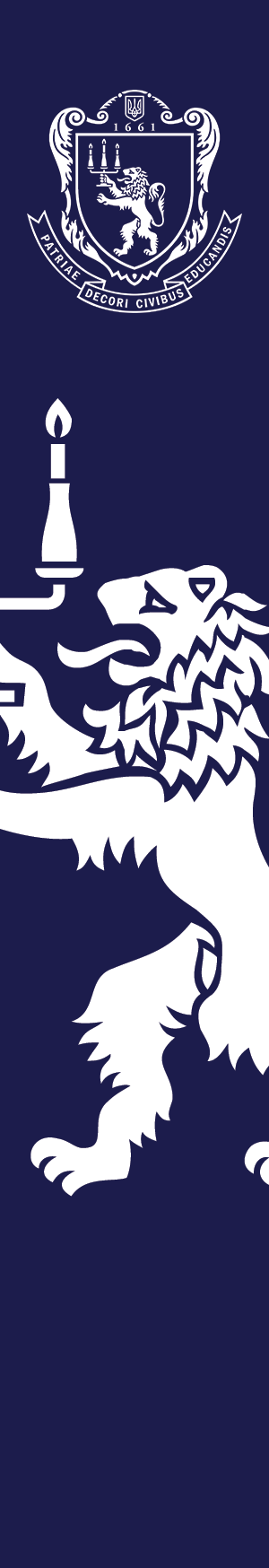 Конкурсний відбір, його організація та проведення
Для конкурсного відбору на навчання для здобуття ступеня магістра на основі НРК6 та НРК7 зараховуються бал (бали):
  
Для вступу на спеціальності:

051 «Економіка», 052 «Політологія», 053 «Психологія», 054 «Соціологія», 071 «Облік і оподаткування», 072 «Фінанси, банківська справа, страхування та фондовий ринок», 073 «Менеджмент», 075 «Маркетинг», 076 «Підприємництво та торгівля», 081 «Право»,  281 «Публічне управління та адміністрування», 291 «Міжнародні відносини, суспільні комунікації та регіональні студії», 292 «Міжнародні економічні відносини», 293 «Міжнародне право»

ЄВІ 2023 року та ЄФВВ 2023 року
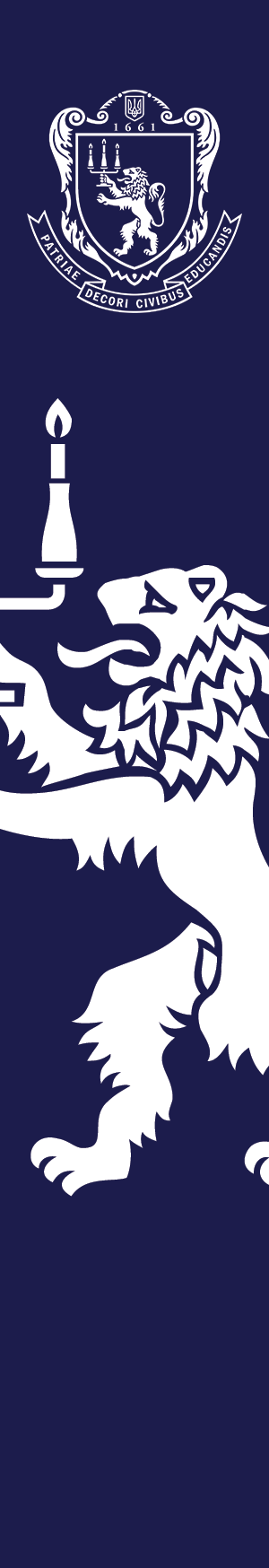 Конкурсний відбір, його організація та проведення
Для конкурсного відбору на навчання для здобуття ступеня магістра за спеціальністю 061 «Журналістика» зараховуються бал (бали): 

ЄВІ 2023 року та ЄФВВ 2023 року
або ЄВІ 2023 року та фахового іспиту для вступників, які здобули вищу освіту ступеня бакалавра зі спеціальності 061 «Журналістика» в Університеті !!!
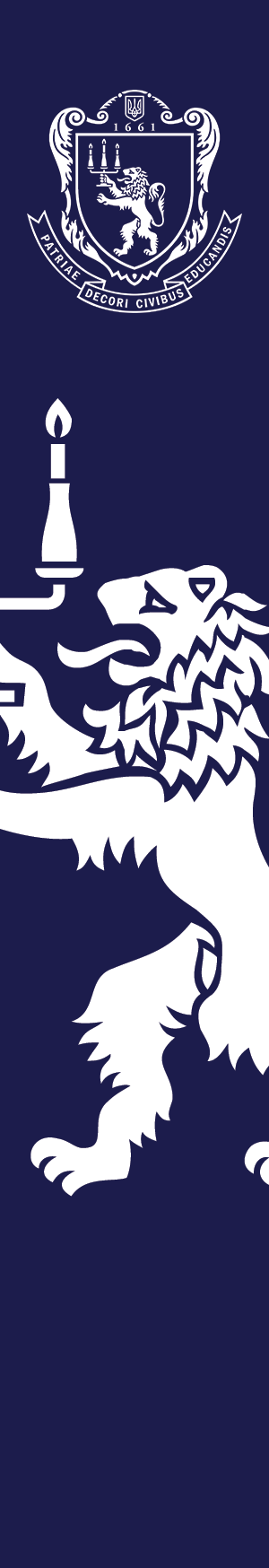 Конкурсний відбір, його організація та проведення
Для конкурсного відбору на навчання для здобуття ступеня магістра зараховуються бал (бали) для вступу на спеціальності:
011 «Освітні, педагогічні науки», 012 «Дошкільна освіта», 013 «Початкова освіта», 014.01 «Середня освіта (Українська мова і література)», 014.03 «Середня освіта (Історія)», 014.04 «Середня освіта (Математика)», 014.05 «Середня освіта (Біологія та здоров’я людини)», 014.07 «Середня освіта (Географія)», 014.09 «Середня освіта (Інформатика)», 014.13 «Середня освіта (Музичне мистецтво)», 016 «Спеціальна освіта», 024  «Хореографія», 025 «Музичне мистецтво», 026 «Сценічне мистецтво», 028 «Менеджмент соціокультурної діяльності», 029  «Інформаційна, бібліотечна та архівна справа», 032 «Історія та археологія», 033  «Філософія», 034 «Культурологія», 035 «Філологія», 091 «Біологія та біохімія», 101 «Екологія», 102 «Хімія», 103 «Науки про Землю», 104 «Фізика та астрономія», 105 «Прикладна фізика та наноматеріали», 106  «Географія», 111  «Математика», 112  «Статистика», 113  «Прикладна математика», 122 «Комп'ютерні науки», 124 «Системний аналіз», 125 «Кібербезпека та захист інформації», 176  «Мікро- та наносистемна техніка», 181 «Харчові технології», 183 «Технології захисту навколишнього середовища», 231 «Соціальна робота», 232 «Соціальне забезпечення», 241 «Готельно-ресторанна справа», 242 «Туризм і рекреація»

ЄВІ 2023 року та фахового іспиту
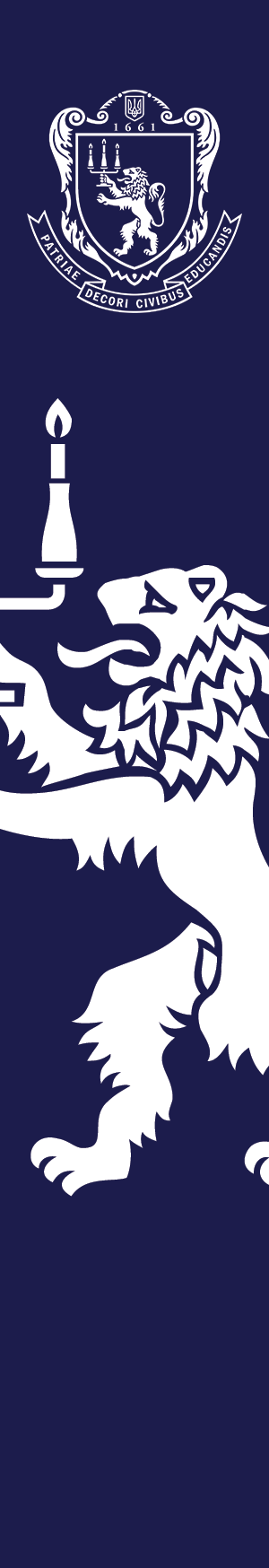 Конкурсний бал розраховується: 

1) для вступу на перший курс для здобуття ступеня бакалавра на основі повної загальної середньої освіти
КБ = (К1*П1 + К2*П2 + К3*П3) / (К1+К2+К3) 

або

КБ=ТК,
де

П1, П2, П3 – оцінки з першого, другого та третього предметів;
ТК – оцінка творчого конкурсу
Вагові коефіцієнти К1, К2, К3 для кожної конкурсної пропозиції Університету зазначено в Додатку 2.
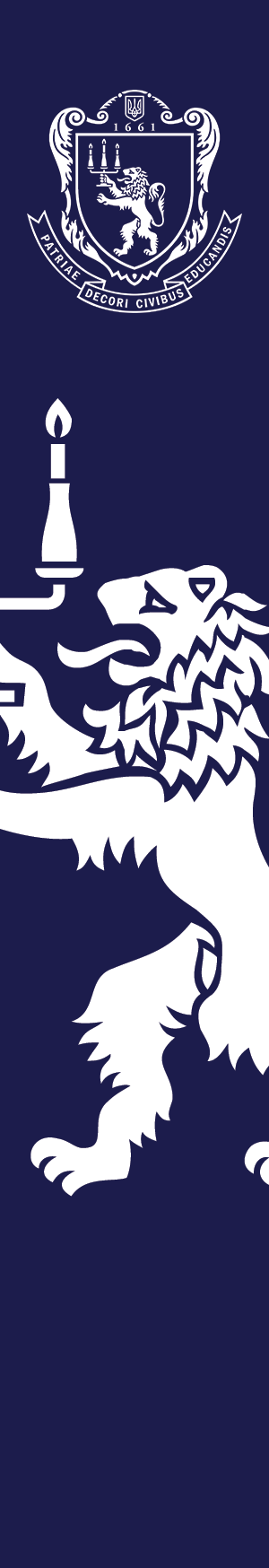 ПЕРЕЛІК
вагових коефіцієнтів оцінок предметів національного мультипредметного тесту
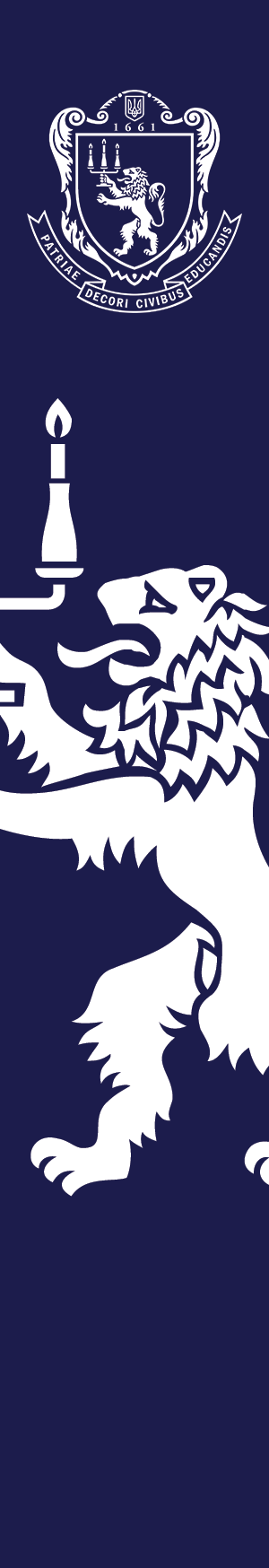 Приклад розрахунку конкурсного бала для спеціальності 

176 “Мікро- та наносистемна техніка”
Результати 			НМТ	коеф
Українська мова		 	190	0,3
Математика 			180	0,5
Історія України			190	0,2
Іноземна мова 			190 	0,25
Біологія 				180	0,2
Фізика				190	0,5
Хімія				190	0,2

КБ = (180*0,3+180*0,5+190*0,2)/ (0,3+0,5+0,2) = 182

КБ = (180*0,3+180*0,5+190*0,25)/ (0,3+0,5+0,25) = 182,38

КБ = (180*0,3+180*0,5+190*0,5)/ (0,3+0,5+0,5) = 183,846
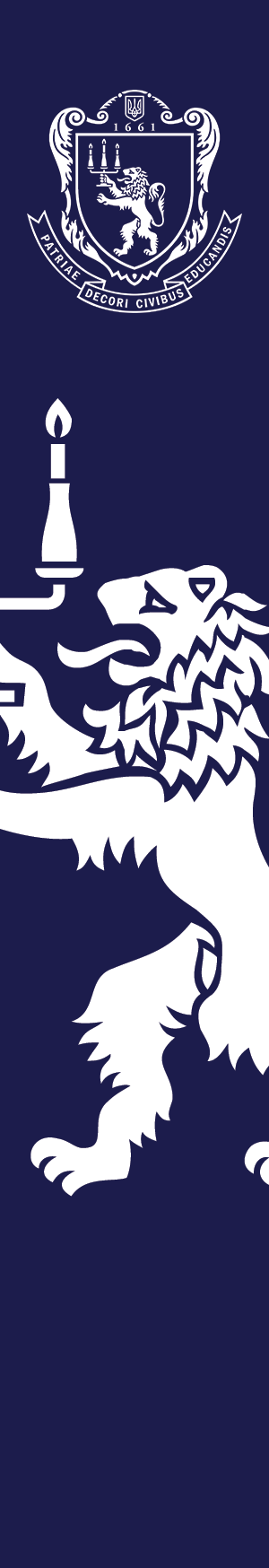 Конкурсний бал розраховується: 

2) для конкурсного відбору на навчання для здобуття ступеня бакалавра на основі НРК5 за результатами ЗНО 2020-2021 років з двох предметів
КБ = (К1*П1 + К2*П2) / (К1+К2),

де

П1, П2 – оцінки з першого (українська мова/українська мова і література) та другого (математика, або історія України, або іноземна мова, або біологія, або фізика, або хімія, або географія) предметів 

Вагові коефіцієнти (К1, К2) оцінок предметів для кожної спеціальності (спеціалізації, предметної спеціальності) у визначеній в Правилах прийому до Університету (Додаток 2). Ваговий коефіцієнт для оцінки з географії дорівнює ваговому коефіцієнту оцінки з історії України
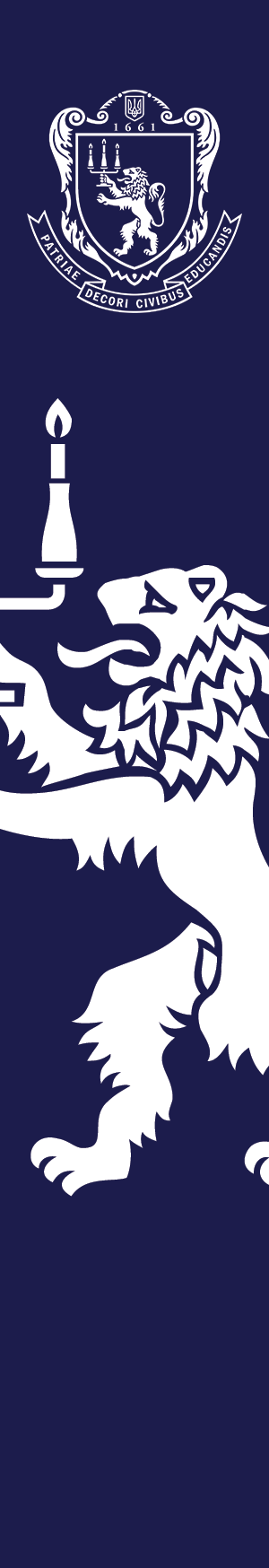 Конкурсний бал розраховується: 

3) для вступу на навчання для здобуття ступеня магістра за галузями знань 05 «Соціальні та поведінкові науки», 06 «Журналістика», 07 «Управління та адміністрування», 08 «Право», 28  «Публічне управління та адміністрування», 29 «Міжнародні відносини»
Конкурсний бал (КБ) = 0,2*П1 + 0,2*П2 + 0,6*П3
П1 – оцінка тесту загальної навчальної компетентності;
П2 – оцінка тесту з іноземної мови ЄВІ
П3 – оцінка тесту ЄФВВ (оцінка фахового іспиту в передбачених Правилами прийому випадках).
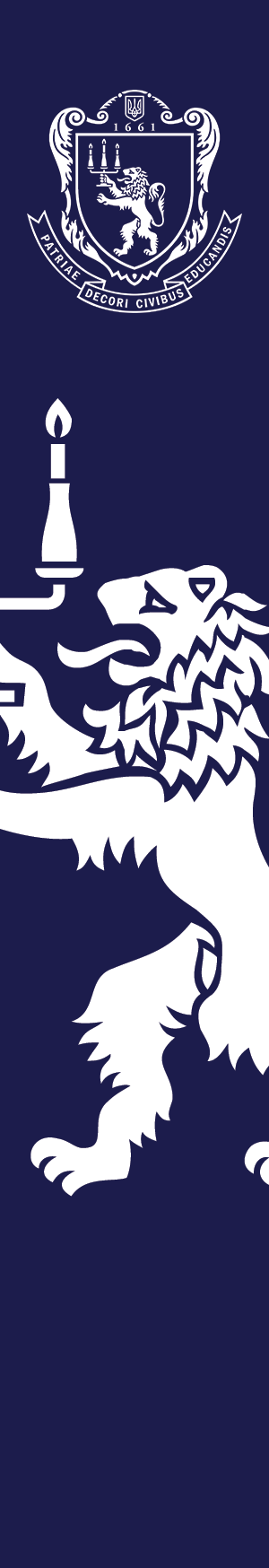 Мінімальний конкурсний бал
Мінімальне значення кількості балів зазначено в Додатку 2.

Вступники допускаються до конкурсного відбору на місця державного (регіонального) замовлення та можуть бути рекомендовані або переведені на такі місця в разі наявності конкурсного бала не менше
 не менше 130 балів
 
Обмеження щодо переведення на вакантні місця державного (регіонального) замовлення не застосовується до дітей загиблих захисників України.
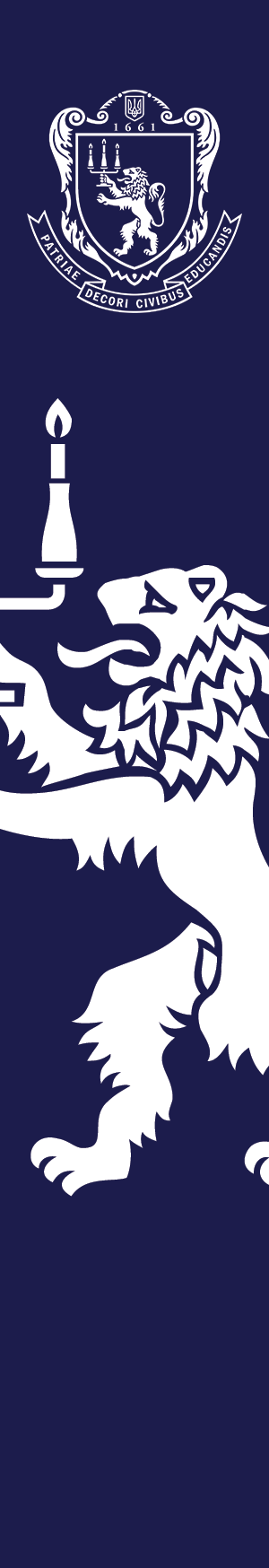 Мінімальний конкурсний бал
Для вступу на навчання для здобуття ступеня бакалавра на основі повної загальної середньої освіти за спеціальностями
 
081 «Право»
281 «Публічне управління та адміністрування», 
291 «Міжнародні відносини, суспільні комунікації та регіональні студії», 
292 «Міжнародні економічні відносини»;  
293 «Міжнародне право»
конкурсний бал 

не може бути меншим 140 балів
(120 – на контракт)
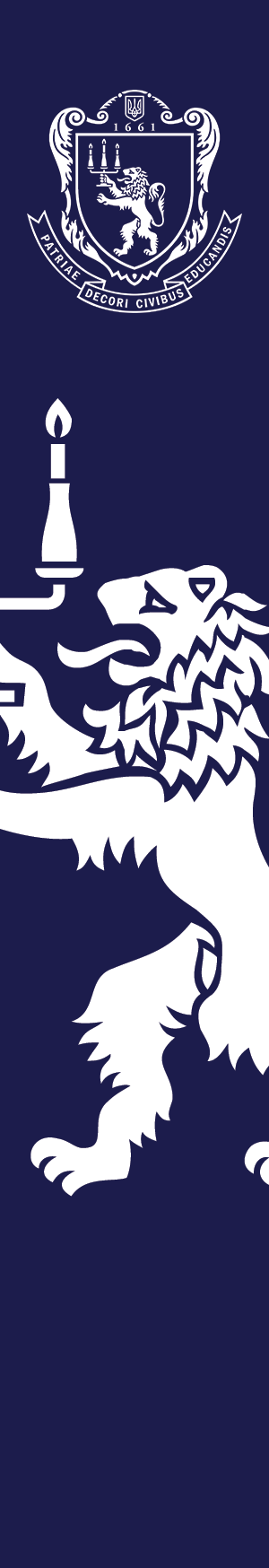 Перелік спеціальностей, які потребують особливої підтримки
012 Дошкільна освіта
013 Початкова освіта
014 Середня освіта (за предметними спеціальностями: 014.04-014.10,)
102 Хімія
103 Науки про Землю
104 Фізика та астрономія
105 Прикладна фізика та наноматеріали
111 Математика
112 Статистика
171 Електроніка
176 Мікро- та наносистемна техніка
181 Харчові технології
183 Технології захисту навколишнього середовища
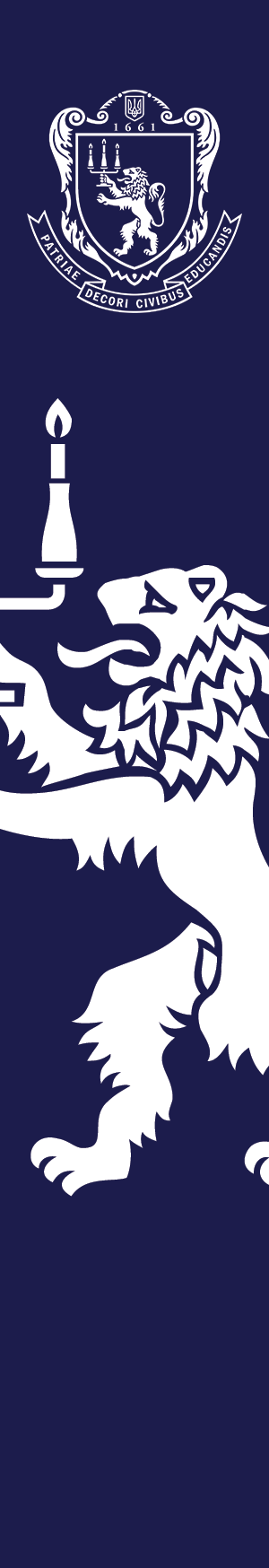 Терміни
Правила прийому в 2023 році затверджуються Ректором, розміщуються на офіційному вебсайті Університетута вносяться до ЄДЕБО впродовж місяця після набрання чинності Порядком прийому.

Упродовж двох місяців після набрання чинності Порядком прийому Університет вносить до ЄДЕБО (підтверджує) пропозиції щодо максимальних обсягів державного замовлення. Відкриті конкурсні пропозиції підтверджуються на підставі відповідних погоджених максимальних обсягів. 

Відкриті та фіксовані конкурсні пропозиції вносяться до ЄДЕБО (підтверджуються) не пізніше трьох місяців після набрання чинності Порядком прийому.

Створення та внесення будь-яких нових конкурсних пропозицій в період з 24 червня до 15 серпня 2023 року не здійснюється.
ЗАПРОШУЄМО 
до Львівського університету!
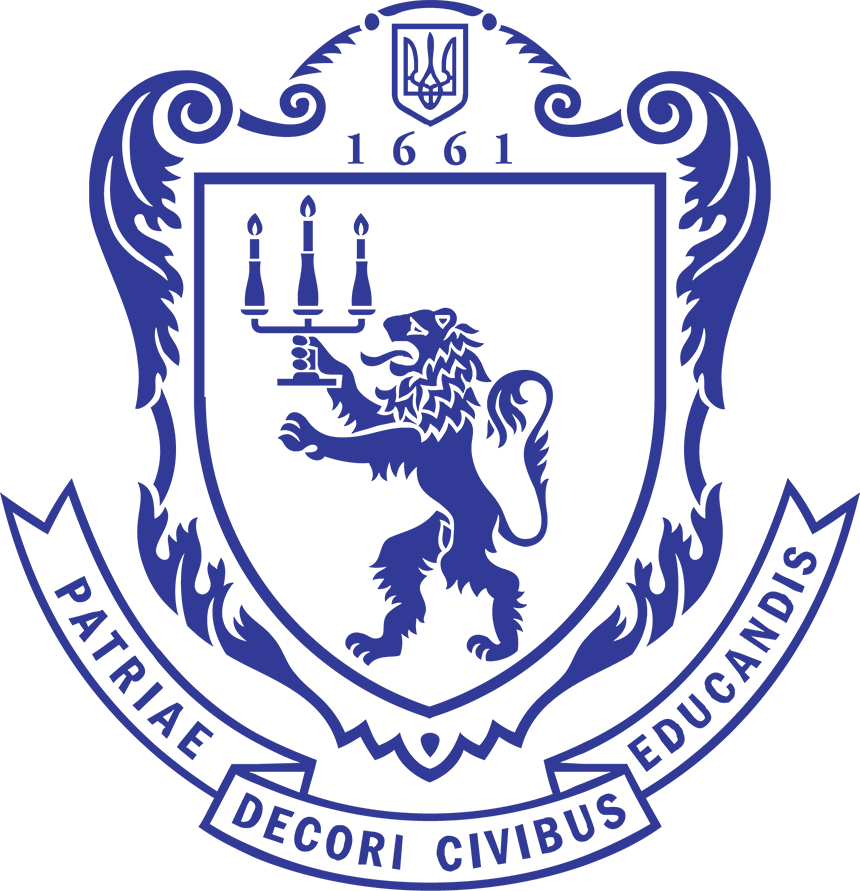 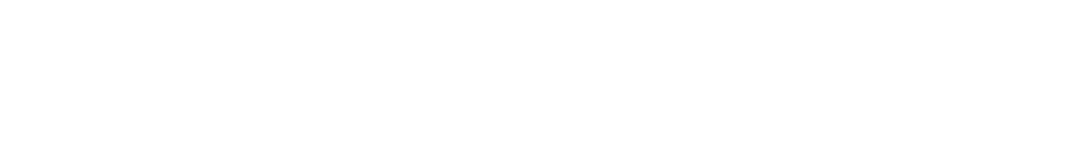